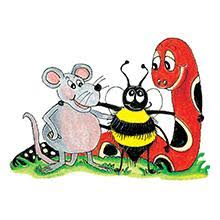 Jolly Grammar 3a-8
Mini Test 3
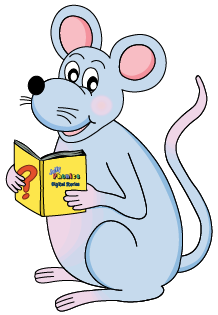 life
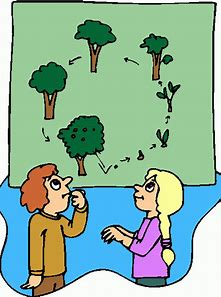 life
 high
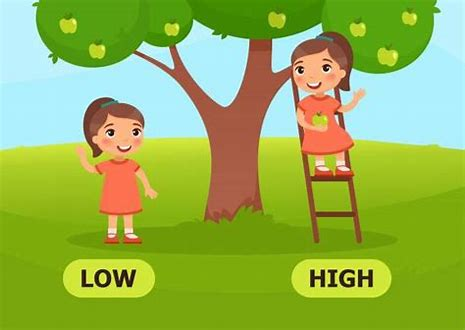 life
 high
 flies
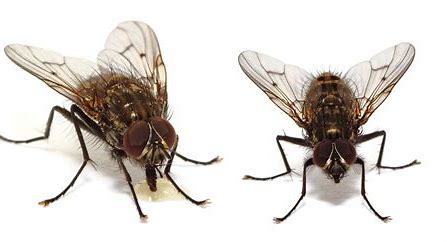 life
 high
 flies
 spying
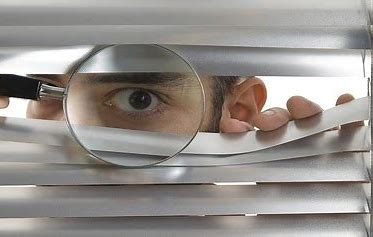 life
 high
 flies
 spying
 dive
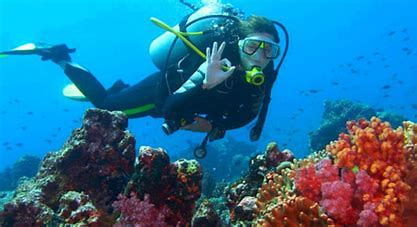 life
 high
 flies
 spying
 dive
 tied
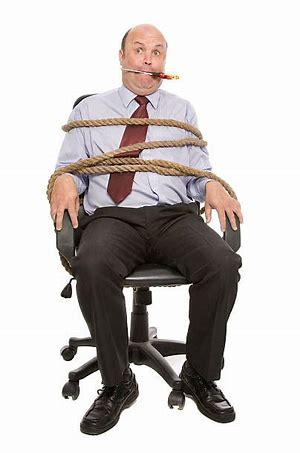 life
 high
 flies
 spying
 dive
 tied
7. dryer
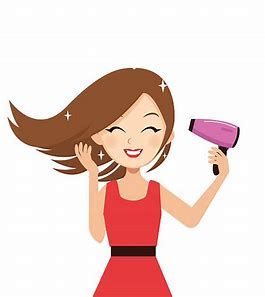 life
 high
 flies
 spying
 dive
 tied
7. dryer
8. tried
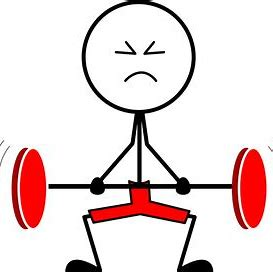 life
 high
 flies
 spying
 dive
 tied
7. dryer
8. tried
9. alright
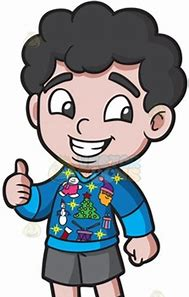 life
 high
 flies
 spying
 dive
 tied
7. dryer
8. tried
9. alright
10. firework
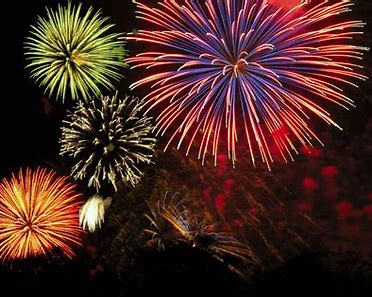 life
 high
 flies
 spying
 dive
 tied
7. dryer
8. tried
9. alright
10. firework
11. alive
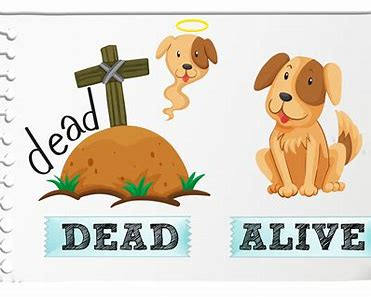 life
 high
 flies
 spying
 dive
 tied
7. dryer
8. tried
9. alright
10. firework
11. alive
12. delight
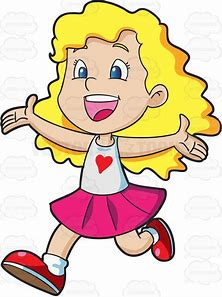 life
 high
 flies
 spying
 dive
 tied
7. dryer
8. tried
9. alright
10. firework
11. alive
12. delight
13. describe
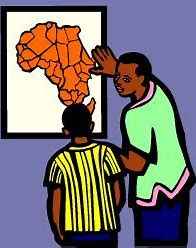 life
 high
 flies
 spying
 dive
 tied
7. dryer
8. tried
9. alright
10. firework
11. alive
12. delight
13. describe
14. asylum
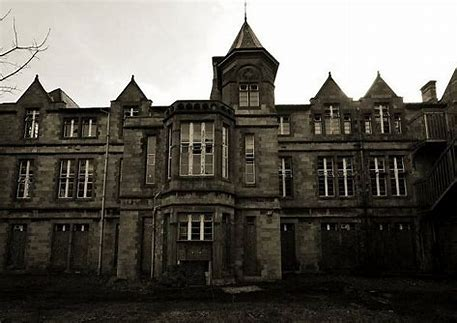 life
 high
 flies
 spying
 dive
 tied
7. dryer
8. tried
9. alright
10. firework
11. alive
12. delight
13. describe
14. asylum
15. lightning
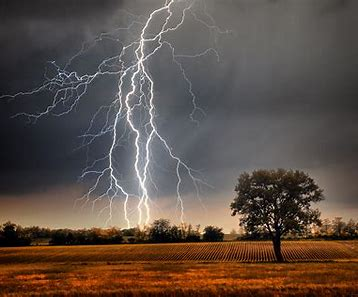 life
 high
 flies
 spying
 dive
 tied
7. dryer
8. tried
9. alright
10. firework
11. alive
12. delight
13. describe
14. asylum
15. lightning
16. frightening
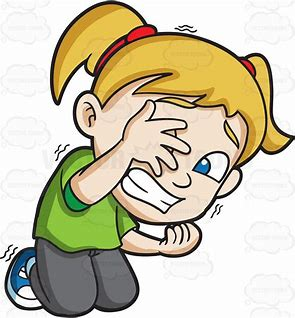 life
 high
 flies
 spying
 dive
 tied
7. dryer
8. tried
9. alright
10. firework
11. alive
12. delight
13. describe
14. asylum
15. lightning
16. frightening
17. butterfly
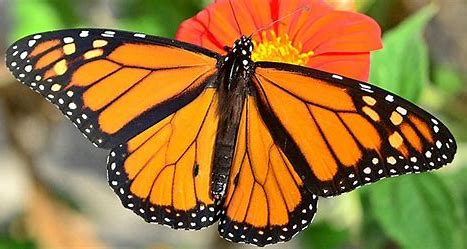 life
 high
 flies
 spying
 dive
 tied
7. dryer
8. tried
9. alright
10. firework
11. alive
12. delight
13. describe
14. asylum
15. lightning
16. frightening
17. butterfly
18. pantomime
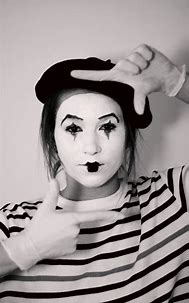 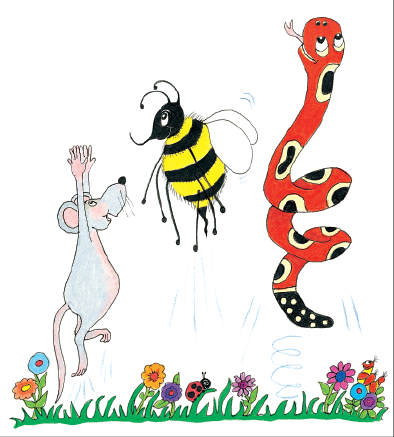 Let’s review
Personal Pronouns.
(with big book)
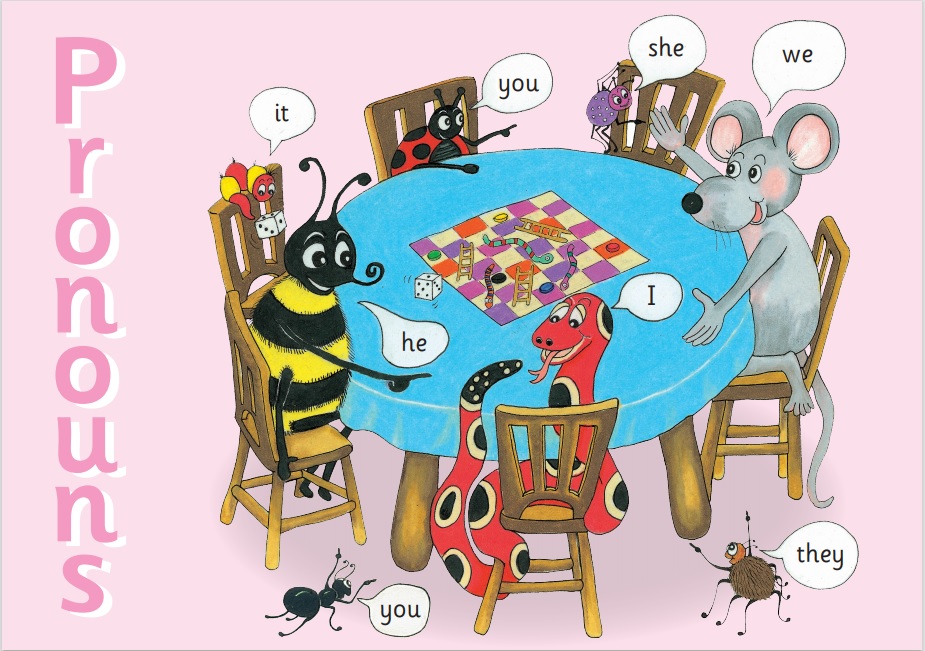 I

 you

 he / she / it

 we

 you

 they
cook
I

 you

 he / she / it

 we

 you

 they
cook

cook
I

 you

 he / she / it

 we

 you

 they
cook

cook

 cooks
I

 you

 he / she / it

 we

 you

 they
cook

cook

 cooks

 cook
I

 you

 he / she / it

 we

 you

 they
cook

cook

 cooks

 cook

 cook
I

 you

 he / she / it

 we

 you

 they
cook

cook

 cooks

 cook

 cook

 cook
to cook 
 
 to brush
 to munch
 to hiss
 to fix

 to dry
 to copy
 to worry
 to try
 to marry
 to apply

 to decay
 to stray
 to  destroy
 to enjoy
 to delay
he / she / it
cooks
 
 to brush
 to munch
 to hiss
 to fix

 to dry
 to copy
 to worry
 to try
 to marry
 to apply

 to decay
 to stray
 to  destroy
 to enjoy
 to delay
he / she / it
cooks
 
 to brushes
 to munches
 to hisses
 to fixes

 to dry
 to copy
 to worry
 to try
 to marry
 to apply

 to decay
 to stray
 to  destroy
 to enjoy
 to delay
he / she / it
cooks
 
 to brushes
 to munches
 to hisses
 to fixes

 to dries
 to copies
 to worries
 to tries
 to marries
 to applies

 to decay
 to stray
 to  destroy
 to enjoy
 to delay
he / she / it
cooks
 
 to brushes
 to munches
 to hisses
 to fixes

 to dries
 to copies
 to worries
 to tries
 to marries
 to applies

 to decays
 to strays
 to  destroys
 to enjoys
 to delays
he / she / it
Activity Page:
Verb Ending in <-y>
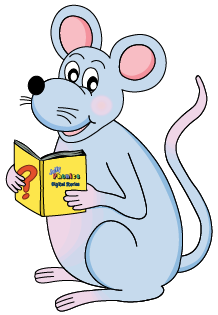 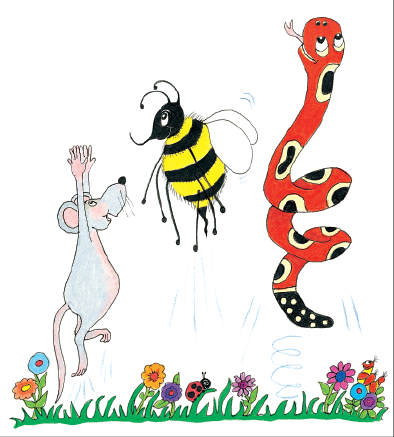 Thank you